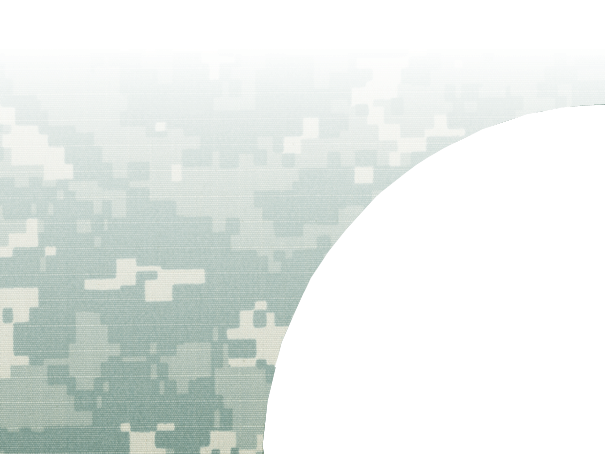 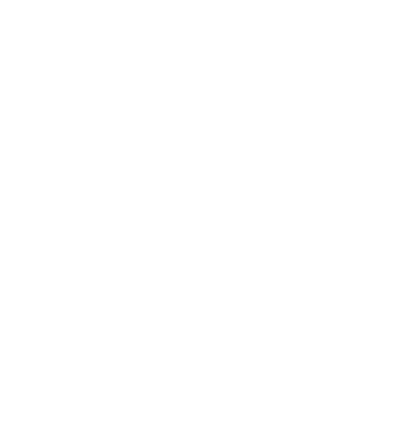 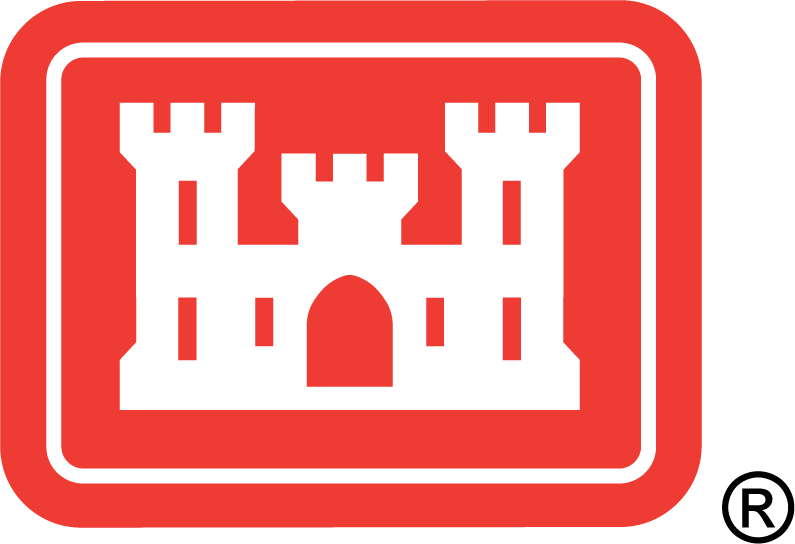 US Army Corps of Engineers
BUILDING STRONG®
National Waterways Conference
Corps Civil Works Update
Helping Strengthen the Economy, Create Jobs and Build National Wealth
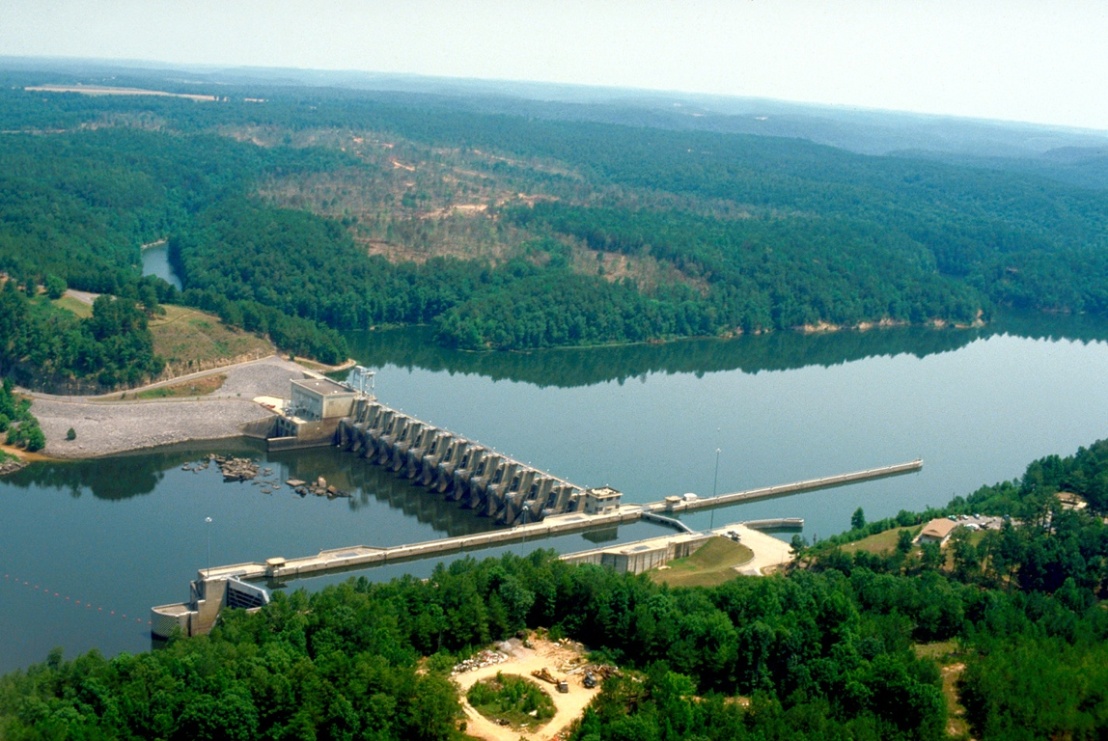 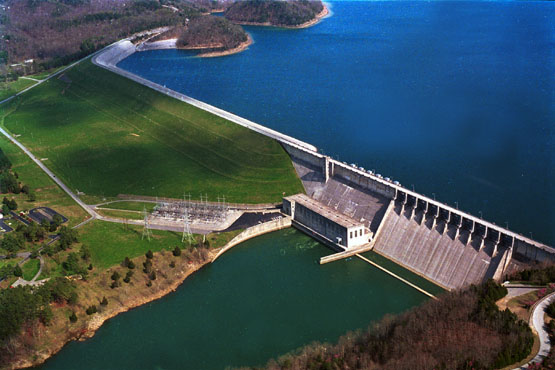 Edward E. Belk, Jr  PE
Chief of Programs
Directorate of Civil Works
Headquarters, USACE
Washington, DC

March 7, 2017
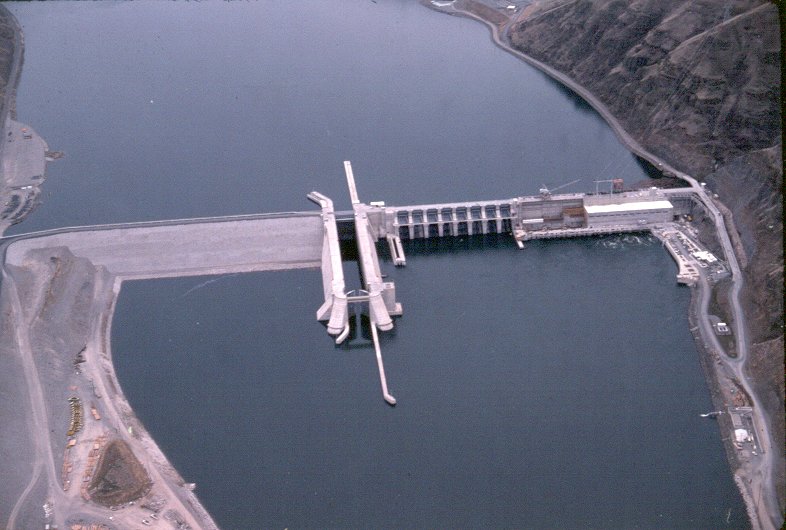 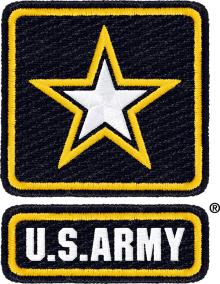 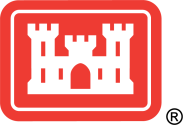 BUILDING STRONG®
Securing  Our  Nation’s  Future  Through  Water
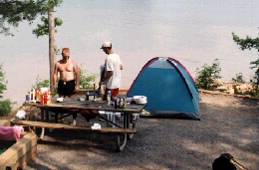 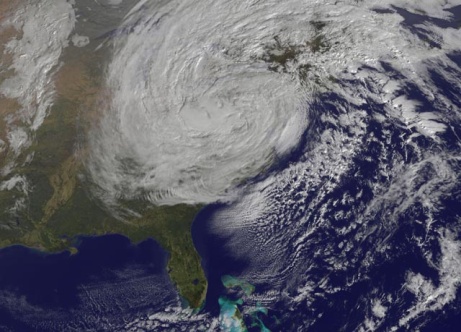 Navigation  -  Commerce, Intn’l Markets, Trade
USACE  Operates  24,000  miles  of  Commercial
Waterways;  Generates  $18 B / 500,000  Jobs Annually;
Supports 20% of US Jobs, 1/3 of GDP;
Transportation = Decisive US Competitive Advantage
∙∙∙∙∙∙∙∙∙∙∙∙∙∙∙∙∙∙∙∙∙∙∙∙∙∙∙∙∙∙∙∙∙∙∙∙∙∙∙∙∙∙∙∙∙∙∙∙∙∙∙∙∙∙∙∙∙∙∙∙∙∙∙∙∙∙∙∙∙∙∙∙∙∙∙∙∙∙∙∙∙∙∙∙∙∙∙∙∙∙∙∙∙∙
Flood  and  Disaster  Risk  Reduction
USACE  Prevents  >  $8  in  Flood  Damages
for  Every  $1  Invested;
14,700 Miles Levee  12,700 Miles = Local O&M;
700 USACE Dams vs 87,000 National Inventory of Dams

∙∙∙∙∙∙∙∙∙∙∙∙∙∙∙∙∙∙∙∙∙∙∙∙∙∙∙∙∙∙∙∙∙∙∙∙∙∙∙∙∙∙∙∙∙∙∙∙∙∙∙∙∙∙∙∙∙∙∙∙∙∙∙∙∙∙∙∙∙∙∙∙∙∙∙∙∙∙∙∙∙∙∙∙∙∙∙∙∙∙∙∙∙∙

Hydropower  -  Inexpensive, Sustainable
USACE  is  the  Nation’s  Largest  Renewable  Energy  Producer
25% of US Hydropower, 3% of Total US Electricity
∙∙∙∙∙∙∙∙∙∙∙∙∙∙∙∙∙∙∙∙∙∙∙∙∙∙∙∙∙∙∙∙∙∙∙∙∙∙∙∙∙∙∙∙∙∙∙∙∙∙∙∙∙∙∙∙∙∙∙∙∙∙∙∙∙∙∙∙∙∙∙∙∙∙∙∙∙∙∙∙∙∙∙∙∙∙∙∙∙∙∙∙∙∙
Drinking  Water
USACE  Produces  6.5  Billion  Gallons  per  Day
∙∙∙∙∙∙∙∙∙∙∙∙∙∙∙∙∙∙∙∙∙∙∙∙∙∙∙∙∙∙∙∙∙∙∙∙∙∙∙∙∙∙∙∙∙∙∙∙∙∙∙∙∙∙∙∙∙∙∙∙∙∙∙∙∙∙∙∙∙∙∙∙∙∙∙∙∙∙∙∙∙∙∙∙∙∙∙∙∙∙∙∙∙∙
Quality  of  Life – Local Economic Engines
USACE  is  the  No.  1  Federal  Provider  of  Outdoor
Recreation,  Contributing  > $16 B  to  Local  Economies
370 + Million  Visits  Annually
Generate $16B in Economic Activity
Weather – Related  Disasters
3X  in Last  30  years
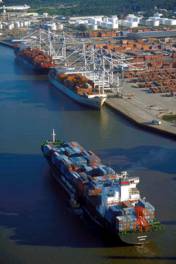 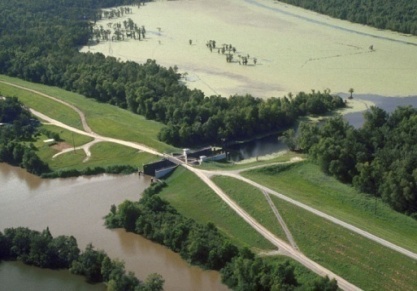 2003-2012,  Prevented
$361B  in  Total  Damages
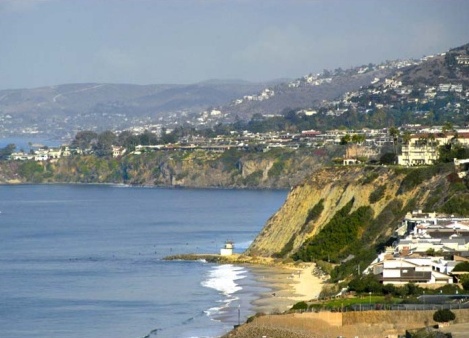 50%  of  Americans  Live
w/in  50  Miles  of  Coast
Move 98%  US  Imports  and
Exports  @  $2T / Year
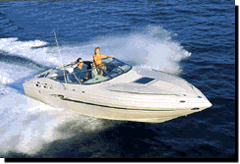 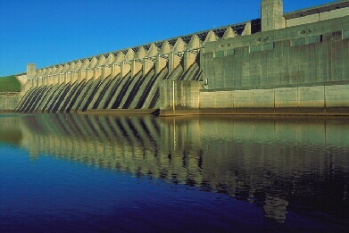 404  Lakes / Rivers
in  43  States
Drinking  Water  for 
96  Million  People
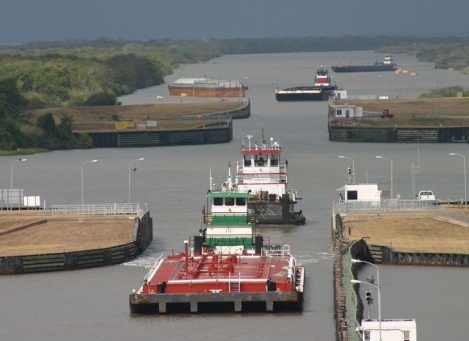 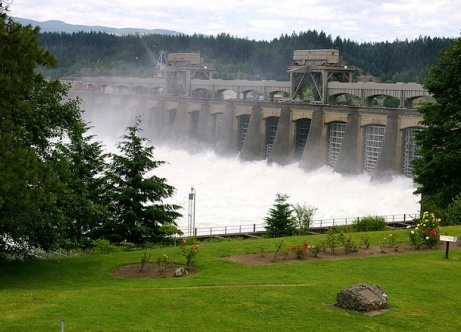 20%  US  Jobs  and  1/3  GDP
in  Waterborne  Commerce
25%  US  Hydropower  and
3%  Total  US  Electricity
[Speaker Notes: Water Infrastructure Woven Throughout Economic Fabric of Nation
Navigation  = Commerce and  Moving Goods to Market (Nat’l + Intn’l)
Waterborne commerce costs 50% of Rail/10% of Trucks. Ports/WW move 98% US Imports/Exports @ $2T/Yr.  Foreign Trade creates > $160B in Tax Revenues annually
Business Runs on Dependability and Reliability, Risk Costs Money
Performance Challenges:  L&D Sced/Uncshed Outages = Risk; Channel Maint, not to Auth Dim = Risk; 60% Locks Beyond 50 Year Economic Life = Risk
Flood  and  Disaster  Risk  Reduction
Reduce Flood and Disaster Risk, Reduce Repair/Recovery Risk
700 Dams in Inventory, 46% (320) Assessed Unacceptable  $24B/50 Yr DS Program
Levees:  34% Rated Unnaceptable, 65% Minimally Acceptable
Documenting and Experiencing More Frequent and More Severe Events
Hydropower - Inexpensive & Sustainable (Assoc w/ FRM or Nav Purpose)
Own/Operate 75 Hydro Plants, 59 NF Permitted Plants
USACE  hydropower  generates around $1.5 B +  in  sales
Drinking  Water
USACE  produces  6.5 B  gallons  per  day  which  can  supply  96 million  people
Quality of Life:  Recreation = Local Economic Engine
Deteriorating Facilities and Utilities, Low Budget Priority]
The United States Is A Maritime NationInland Marine Transportation System + Ports:  Vital to U.S. Trade and National Economy
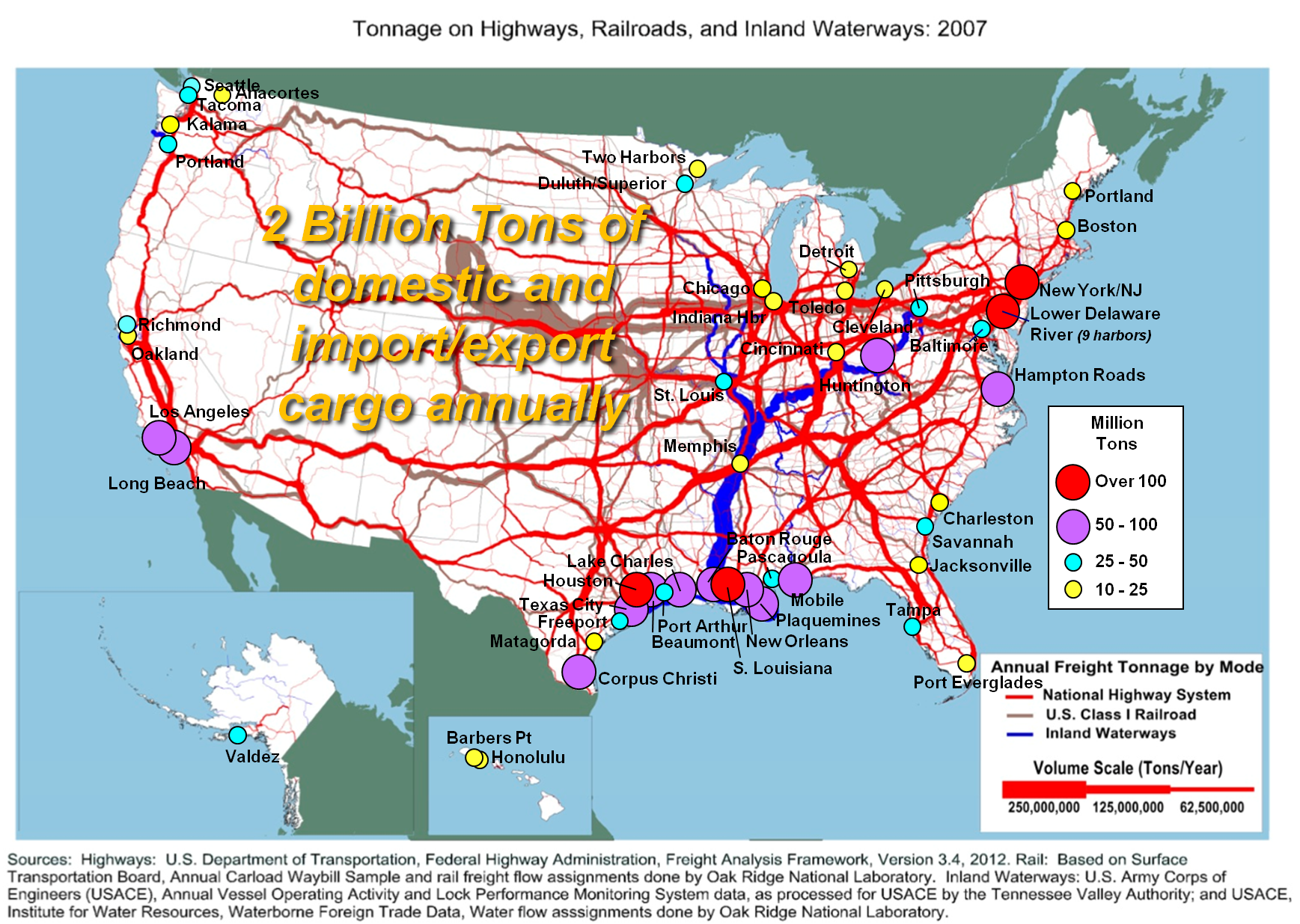 3
[Speaker Notes: Transportation = Decisive US Global Competitive Advantage

Requires Integration Across All Modes

Water Only Mode with Latent Capacity

Water Compelled Rates
Need to work together to tell the story of the value of our Ports and Inland Waterways…
China exports $1.9 trillion annually and imports $1.7 annually.
U.S. Waterways (Source: AAPA):
U.S. ports and waterways handle more than 2 billion tons of domestic and import/export cargo annually. 
By 2020, the total volume of cargo shipped by water is expected to be double that of 2001 volumes. 
$3.8 billion worth of goods moving in and out of U.S. seaports each day
Over 300 million cubic yards of dredged material are removed from navigation channels each year. Another 100 million cubic yards are dredged from berths and private terminals. The total, 400 million cubic yards of dredged material, equals a four-lane highway, 20 feet deep, stretching from New York City to Los Angeles. 
Seaports support the employment of more than 13 million people in the U.S.
Inland Waterways (Source: WCI) 
Nearly 12,000 miles of navigable channels
196 lock sites / 241 chambers
624 million tons of cargo annually at a value of nearly $70 billion
14% of the nation’s domestic freight 
60% of nation’s grain exports, 20% of coal, 22% of domestic petroleum and petroleum products
Provide safe, reliable, efficient, effective and environmentally sustainable waterborne transportation systems for movement of national security needs, commerce, and recreation]
Challenges and Opportunities
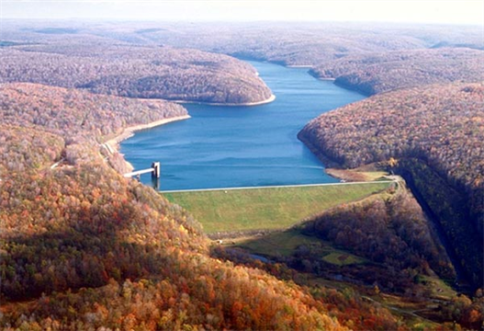 Infrastructure Investment  =  Global Challenge

Corps Civil Works Portfolio:  3,000+ Operational Projects, with Replacement Value of Approx $268B

Corps Civil Works Asset Classes are Diverse



Demands for CW Infrastructure Maintenance, Operations, and Capital Investment are Expanding  
Civil Works New Construction Backlog    $  56B
ASCE:  Dams, Levees, IWW’s  =  “D”      $140B

CW Infrastructure Systems Aging, Experiencing Negative Performance Trends Across Portfolio (Serviced by ~$4.6B Annual Budget Nationally….)
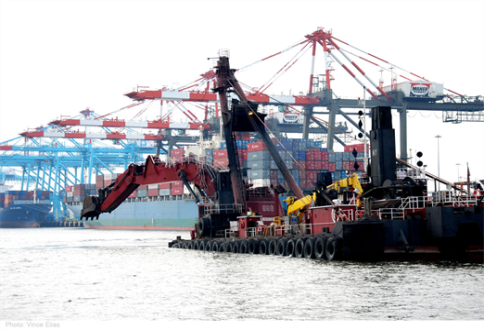 Flood & Coastal Storm Damage
Coastal and Inland Harbors
Inland Waterways
Hydropower
Dam & Levee Safety Programs
Water Storage
Aquatic Ecosystems
Water-Based Recreation
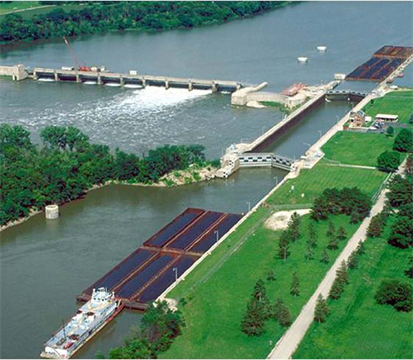 4
4
[Speaker Notes: Global infrastructure investment requirements are $60T by 2030

US infrastructure investment requirements are $7T by 2030

Estimated that over than 50% of that investment bill will be serviced outside of typical public authorities as demands on public budgets far exceed requirements (though frankly would suggest that with a $16T US economy and $4T US budget, there are ample resources.  It’s about choices.)

Recent ASCE Infrastructure Report Card tells an unsettling story with Dams, Levees, and inland waterways grading out at a D, representing a cumulative investment backlog of nearly $140B and an authorized but unconstructed portfolio of $60B

We in the Corps have a rather sizable math problem as we try to service that roughly $200B requirement – and more - with an annual budget that hovers around $4.6B.

Made history this year as O&M program topped $3B for first time, representing 60% of Corps CW program and imposing significant responsibility on command]
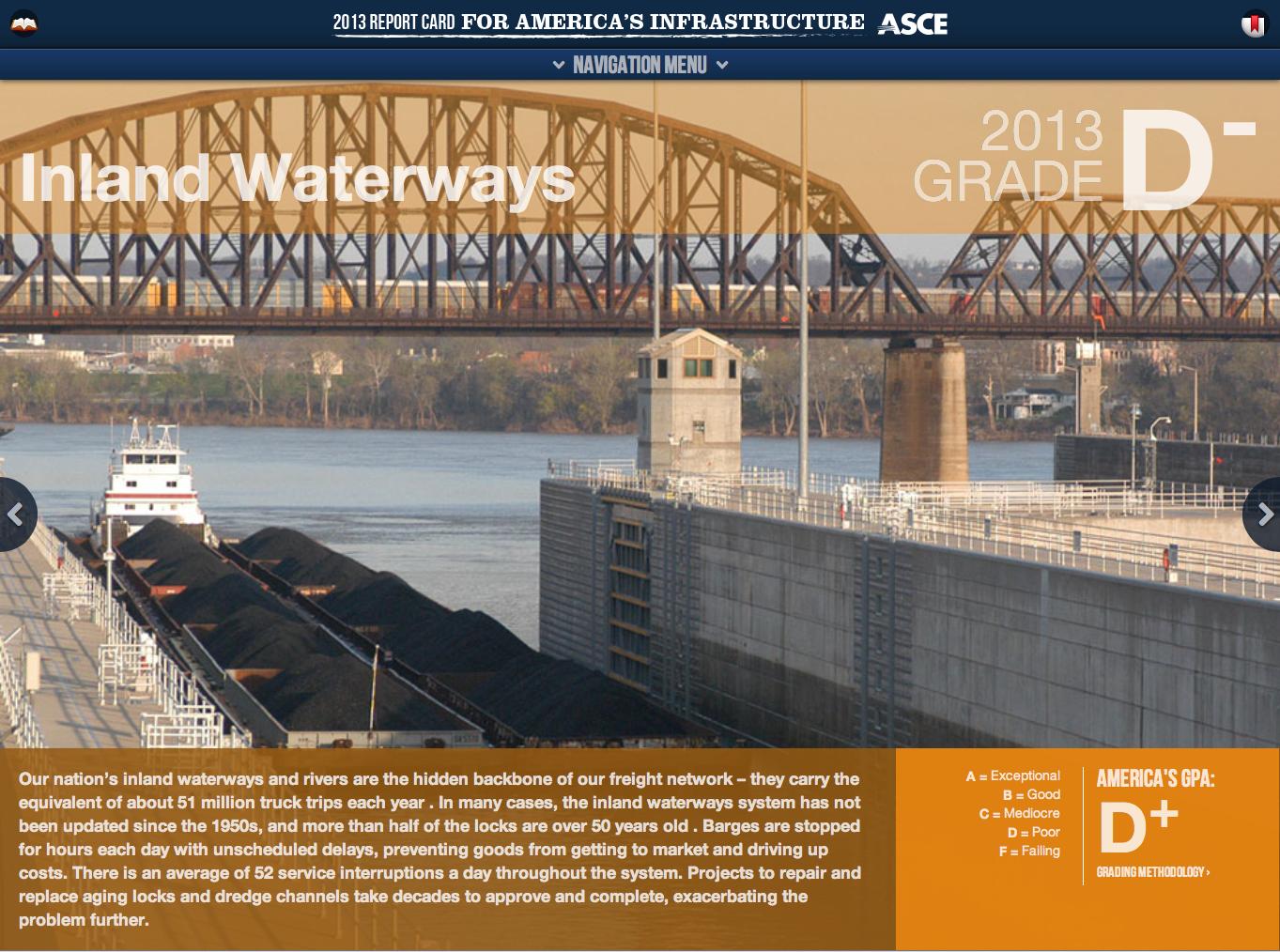 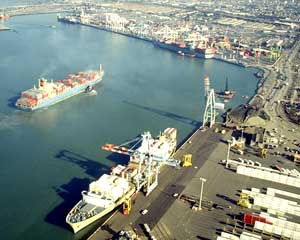 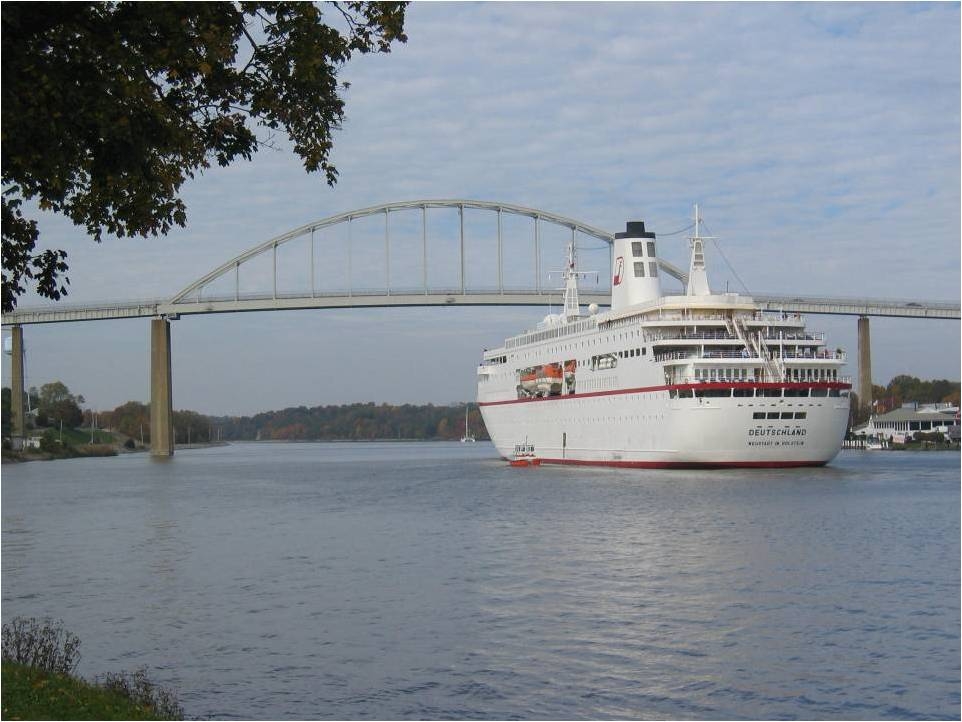 [Speaker Notes: Note the Capacity of Waterway Investment to Amplify Positive Impacts to Economy, Exports, Jobs, Income etc, as Compared to Other Sectors]
Civil Works Budget Trends
6
Civil Works FY 2016 Funding *
$ Millions
Total: $5.989 Billion
Water Supply $67 M
Expenses ** $184 M
Expenses ** $184 M
Regulatory $200 M
Regulatory $200 M
Environmental
$580 M
Navigation
$2,610 M
FUSRAP $112 M
Flood Damage
Reduction 
$1,703 M
Operation &
Maintenance
$3,137 M
Miss. R. & Tribs. $345 M
Recreation $284 M
Hydropower $216 M
Investigations $121 M
Emergency
Management $35 M
* Does not include supplemental appropriations
** Includes Office of Asst. SecArmy (Civil Works)
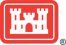 7
Major Construction Projects
($5 M or More in FY16 Work Plan )
7
Grays Harbor
Columbia
R. Mouth
8
Mud Mtn. Dam
20
15
Lower Columbia R.
85
Columbia R.
Fish Mitigation
Fargo-Moorhead
5
Lower Snake R.
5
Marsh Lake
8
Upper Mississippi
River Restoration
21
Monongahela R. Lock & Dam 2, 3, 4
Missouri R. Fish &
Wildlife Recovery
35
Delaware R.
Main Channel
Yuba R. Basin
McCook & Thornton Reservoir
14
7
Raritan R.
Brigantine Inl
Cape May Inlet
7
Hamilton
City
E. Br. Clarion R. Lake
41
30
Chicago Sanitary & Ship Canal Dispersal Barrier
15
22
16
80
Folsom Dam
7
8
8
59
Ohio Envi. Infra.
Lower Cape May
Natomas Basin
Coyote &
Berryessa
Creek
47
11
20
Sacramento R. Bank Protection
9
6
White R.
Poplar Island
Olmsted Lock & Dam
Bluestone
Lake
268
18
Deep Creek AIWW Bridges
Topeka
10
72
7
70
Levisa &
Tug Fork
Bois Brule
13
Isabella Dam
45
Kentucky Lock
Santa Ana River
Mainstem
29
Chickamauga Lock
61
30
Miss. R. Channel
Improvement (MR&T)
11
Rio Grande Floodway
7
Center Hill Lk.
San Luis Rey R.
7
16
Myrtle Beach
Yazoo Basin Projects (MR&T)
26
10
Alamogordo
Rio Puerto Nuevo
54
Savannah Hbr.
Central City Fort Worth
10
Flood  Risk  Management
21
Miss. R. Levees (MR&T)
J. Bennett Johnston W’way
8
Rio de la Plata
20
20
Aquatic  Ecosystem  Restoration
Brays Bayou
16
26
Greens Bayou
Buffalo Bayou & Tribs.
36
Canaveral Hbr.
Navigation
10
5
Louisiana
Coastal Area
Lower Colorado Basin
10
64
Herbert Hoover Dike
San Antonio Channel
14
5
GIWW Chocolate Bayou.
124
S. Fla. Ecosystem
Restoration
7
Port Lions
Numbers in circles = $million appropriated
8
FY 2016 Investment Outcomes
Investigations:  $121M
# of Studies – 90
# Funded to Completion – 15
# of New Starts – 10
Construction:  $1,862.3M
# of Projects Funded – 143
# Funded to Completion – 23
# of New Starts – 6
O&M:  $3,137M
# of Projects Funded – 811
# Study-like Efforts Funded to Completion – 28
Mississippi River and Tributaries:  $345M
# of Projects Funded – 61
# Master Plans Funded to Completion – 1
Initiate Mat Sinking Replacement Unit
Further Continuing and Security Assistance Appropriations Act, 2017
$1.025B for Flood and Storm Damages
Allows the Corps to Significantly Buy Down Risk from Storm Damages
Repairs Now Underway
President’s FY 2017 Budget
$ Millions
Total: $4.620 Billion
Water Supply $7 M
Expenses ** $185 M
Expenses ** $185 M
Regulatory $200 M
Regulatory $200 M
Navigation,
Ports $1,011 M
Environmental
$480 M
FUSRAP $103 M
Navigation,
    Inland
      $923 M
Flood Damage
Reduction
$1,214 M
Miss. R. & Tribs. $222 M
Operation &
Maintenance
$2,705 M
Hydropower $196 M
Recreation $267 M
Investigations $85 M
Emergency
Management $35 M
** Includes Office of Asst. SecArmy (Civil Works)
10
Major Construction Projects
($5 M or More in FY17 Budget)
22
Mud Mtn. Dam
Columbia R.  at Mouth
22
84
Columbia R.
Fish Mitigation
Upper Mississippi
River Restoration
Missouri R. Fish &
Wildlife Recovery
18
20
Delaware R.
Main Channel
Yuba R. Basin
7
Raritan
R. Basin
33
10
Bolivar Dam
56
42
5
Folsom Dam
Hamilton
City
9
Natomas Basin
E. Br. Clarion R. Lake
21
62
Poplar Island
Sacramento R. Bank Protection
8
Olmsted Lock & Dam
Deep Creek AIWW Bridges
Topeka
225
8
12
70
Monarch-
Chesterfield
7
Isabella Dam
Santa Ana River
Mainstem
Center Hill Lake
40
37
64
Lower Miss. R. Mainstem (MR&T)
43
Savannah Hbr.
Flood  Risk  Management
Aquatic  Ecosystem  Restoration
13
Buffalo Bayou & Tribs.
Navigation
9
Louisiana
Coastal Area
Herbert Hoover Dike
50
Multipurpose
106
S. Fla. Ecosystem
Restoration
Numbers in circles = $million budgeted
11
Corps Private Sector InvestmentObligations, All Programs ($Billions)
FY14
FY15
FY16
$15.4B
$15.3B
$17.2B
~99% of Construction Performed by Private Sector
~42% of Construction by Small Business ($10.2B in FY 16, $13.2B in FY 15)
~60% of Planning, Engineering & Design by Private Sector ($1.6B in FY 16)
12
[Speaker Notes: Corps Doesn’t Do Anything by Itself….Requires both Cost Sharing Sponsors and Private Sector Partners (A/E Sector, Construction industry, dredging industry, etc) to Deliver our Program

Corps Investment has Significant Positive Impact on Private Sector and Jobs]
Federal P3/P4 Challenges
Revenue Generation and Retention
Ability to Collect, Retain and Reinvest Fees/Charges

Longer Term Contracting Authority
Enables Longer Term Transactions (20-50 Years)

Federal Budget Scoring Policy
Scores Full Federal Project Cost Up Front in First Year

Federal Budget Ranking Policy
Prioritization of Projects Based on One Primary Metric

Complex Mosaic of Authorities and Local Resp/$
Fed Owned/Operated + Local Owned/Op + Mix of Both
13
[Speaker Notes: 1.Payment Mechanisms / Availability Payments.  When considering alternative resourcing and delivery options, the payment mechanism is one of the most important tools for risk allocation, defining the revenue sources that will be used to compensate the private partner for both its costs and risks.  It is a critical factor in determining the financial viability (“bankability”) of a project, as well as for designing incentives and disincentives to ensure that performance is aligned with desired outcomes and service levels. While infrastructure projects typically cover their expenses from one of three revenue sources (user fees; government budget payments; or commercial revenues), there is some uncertainty about the ability of USACE to effectively employ a number of basic structures.  For instance, common budget-based payments (such as availability payments) involve multi-year appropriation commitments and under a cash-based budget system, the inability to make forward commitments could present a problem for some investors. While there are a number of measures that can be adopted to address this risk, to better leverage private investment, it would be helpful for the Corps to be specifically authorized to commit to long-term availability payments.  Moreover, similar consideration should be given to authorizing other payment mechanisms, such as enabling the Corps to impose new user fees, make usage payments, undertake performance payments or even generate commercial revenues  through the creative use of assets.  

2. Budget Scoring.  A second critical constraint relates to budget scoring for P3/P4 projects, particularly when involving availability payments.   As discussed in greater detail in other reports, when the Corps enters into long-term design-build-finance-operate-maintain obligations (such as a P3/P4), these obligations can have consequences similar to the Corps constructing a new asset.  For this reason, when scoring a privately financed infrastructure project, OMB must carefully scrutinizes the structure of the transaction, including the specific terms and conditions which allocate rights and responsibilities between the parties.  How OMB classifies the contract (whether as an operating lease, capital lease, or lease purchase) will influence how and when budget authorizations and outlays are scored.  Current scoring practices set forth in OMB Circular A-11 establish that for any long-term obligation to acquire or use an infrastructure asset, the budget authority will be scored against the legislation in the year in which the budget authority is first made available in an amount equal to the Government’s total obligations over the life of the contract.  The calculation of this “total obligation” will vary depending on whether the OMB classifies the project as an operating lease or capital lease, but in both cases, the budget authorization contemplates the totality of the government’s obligations relating to the contract.  In the case of budget-based payments (i.e., availability payments), these amounts would likely prove prohibitive. OMB and Congress are concerned that P3/P4 is being sold as a tool where folks can sell themselves to the top of the budget prioritization list. Parts of Congress would like us to do more P3s/P4s faster, while others in Congress are more restrained.  Our messaging to Congress needs to be clear that we are utilizing existing authorities to explore the possibilities of P3/P4 for infrastructure within the Corps Civil Works Program, so that we don’t ‘confuse the friendly’.

3. Revenue Ring-Fencing.  The ability to generate and pledge revenues that will be used to compensate the private partner for its costs and risks is a necessary requirement for any successful and sustainable Alternative Resourcing and Delivery program.  At present, the Corps is not permitted to ring-fence existing user fees and dedicated taxes for specific project purposes.  It is likewise not explicitly authorized to assess new usage fees or charges that might be utilized to compensate P3/P4 investments.  Currently, most fees and excise taxes assessed over the use USACE assets are either deposited in designated Trust funds or sent to the Treasury.   This situation, exacerbated by the inability to assess new user fees, legally and functionally impedes the USACE from transferring demand risk to the private sector or engaging in any user-fee based P3/P4.  This limitation restricts the USACE to budget-based performance payments which may not always represent the best risk or incentive structure for certain projects. In order to facilitate the USACE in achieving value-for-money through the application of the optimal payment mechanism for the specific needs of any specific project, it should be authorized to do the following: 
	a. Commit project revenues to a Trust Revolving Fund
 	b. Assess new user fees or other revenue generating mechanisms

4. Budgetability.  Need budget prioritization/screening process that enables funding of authorized projects that have high value to the nation/risk reduction but do not meet current B/C "cut" for inclusion in the budget]
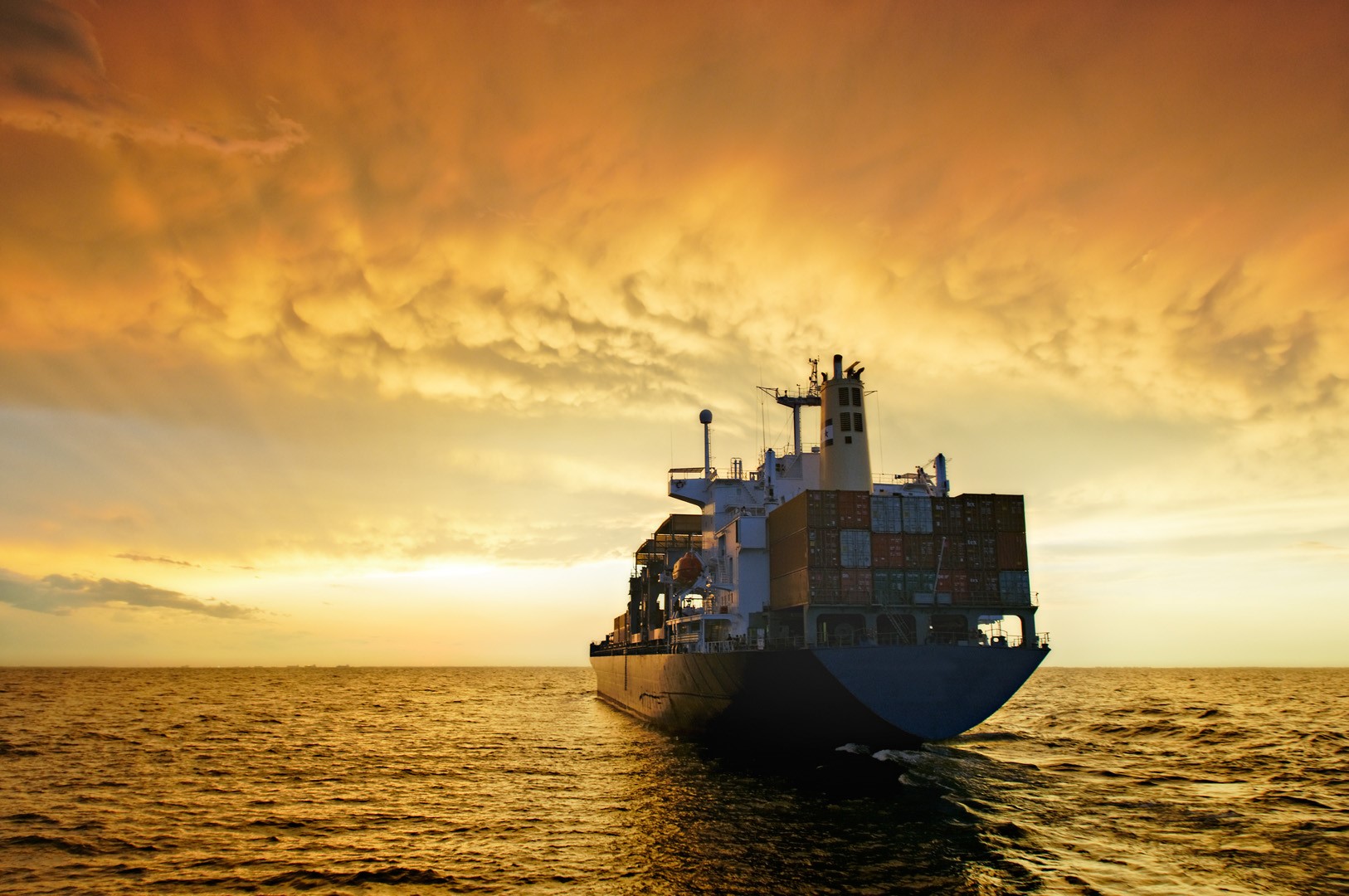 Questions ???
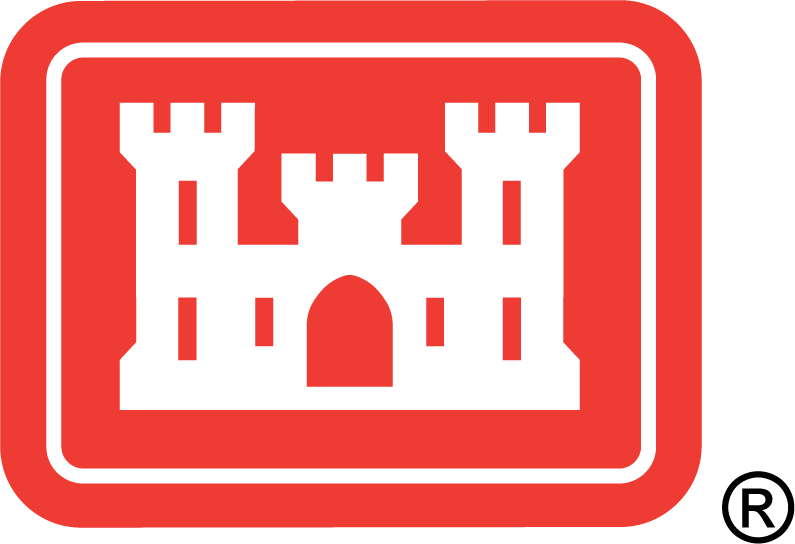 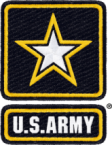 BUILDING STRONG®
As of: <date>
POC: <name>